Нацыянальная бібліятэка Беларусі

Уладзімір Караткевіч

Дзікае паляванне Караля Стаха

Літаратурная віктарына
Назавіце галоўнага героя аповесці Уладзіміра Караткевіча “Дзікае паляванне караля Стаха”:
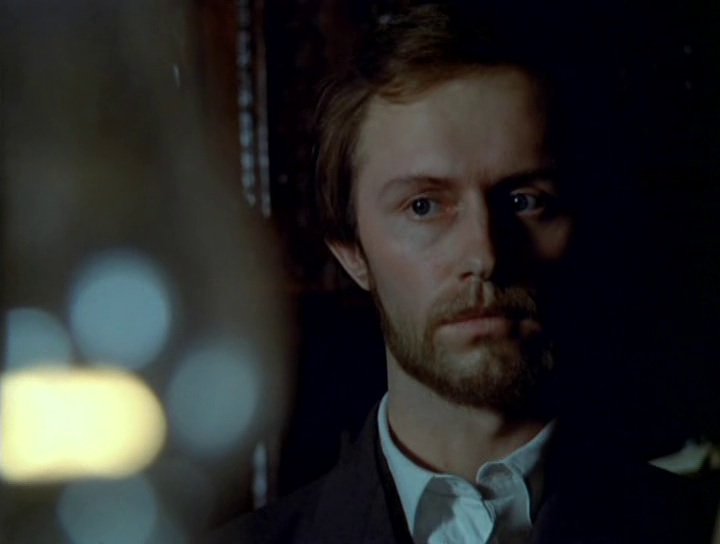 Андрэй Беларэцкі
Алесь Загорскі
Антон Косміч
Вячка, князь людзей простых
Гэта правільны 
адказ!
Наступны слайд
На жаль, адказ няправільны
Паспрабаваць зноў
Якую прафесію меў Андрэй Беларэцкі?
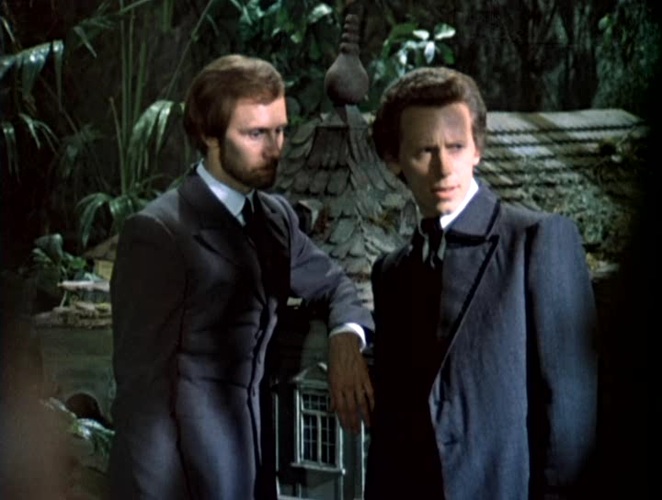 упраўляючы
настаўнік
вучоны-фалькларыст
паляўнічы
Гэта правільны 
адказ!
Наступны слайд
На жаль, адказ няправільны
Паспрабаваць зноў
Куды трапілі галоўны герой і фурман, калі заблукалі ў дарозе?
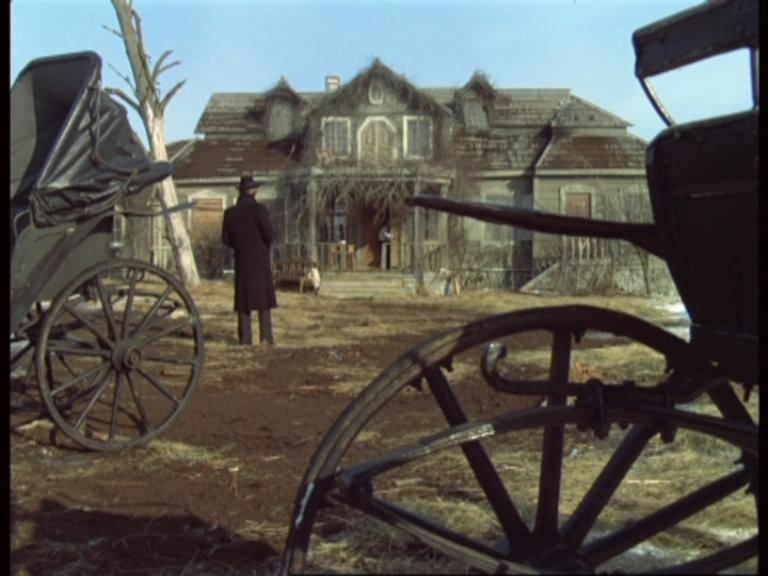 у фальварк Жабічы
у Волатаву прорву
у сядзібу Кульшы
у панскі маёнтак Балотныя Яліны
Гэта правільны 
адказ!
Наступны слайд
На жаль, адказ няправільны
Паспрабаваць зноў
Хто быў гаспадыняй маёнтка Балотны Ялін?
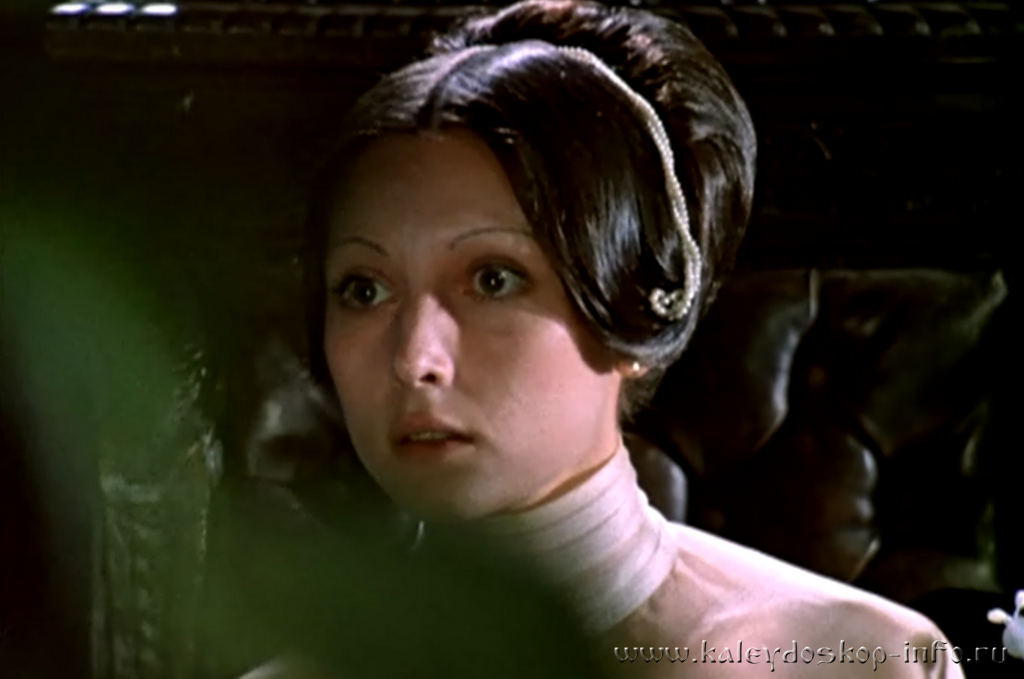 Надзея Раманаўна Яноўская
Блакітная Жанчына
ахмістрыня
пані Кульша
Гэта правільны 
адказ!
Наступны слайд
На жаль, адказ няправільны
Паспрабаваць зноў
Дубатоўк падарыў Надзеі Яноўскай на паўналецце пушысты кілім, стары ўбор. Што яшчэ?
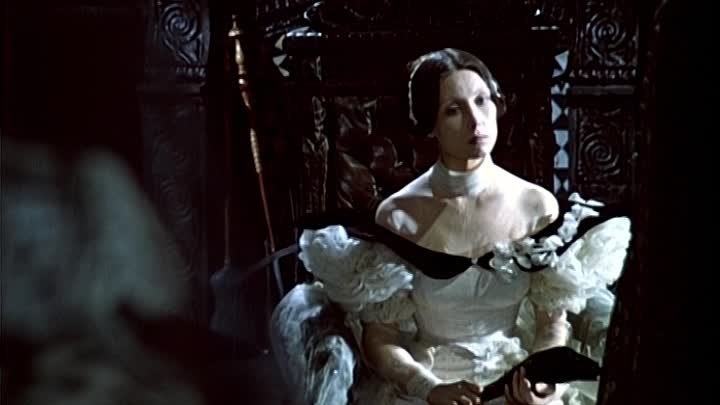 зброю
партрэт Рамана Старога – віноўніка радавога праклёну
срэбраны посуд
стары план дома
Гэта правільны 
адказ!
Наступны слайд
На жаль, адказ няправільны
Паспрабаваць зноў
Каго Надзея Яноўская і Андрэй Свеціловіч у дзяцінстве называлі мянушкай “Лікол”?
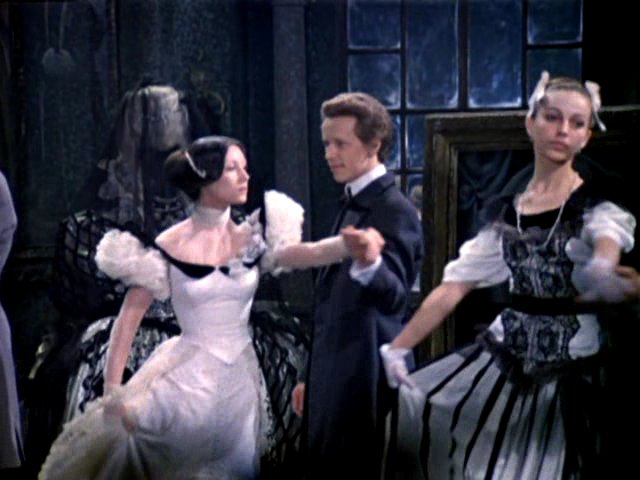 Рыгора Дубатоўку
Алеся Варону
Саву Стахоўскага
Рыгора, вартаўніка Кульшы
Гэта правільны 
адказ!
Наступны слайд
На жаль, адказ няправільны
Паспрабаваць зноў
У час палявання на якую жывёлу Раман Яноўскі здрадзіў каралю Стаху і забіў яго?
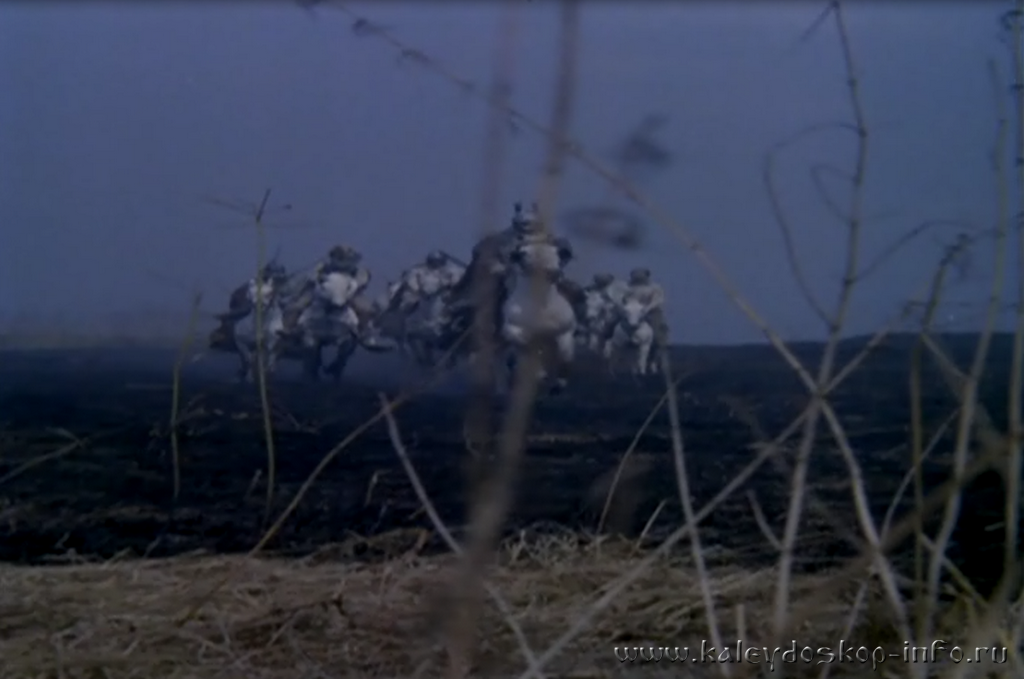 ваўка
зубра
балотную рысь
мядзведзя
Гэта правільны 
адказ!
Наступны слайд
На жаль, адказ няправільны
Паспрабаваць зноў
Якія былі апошнія словы караля Стаха перад смерцю?
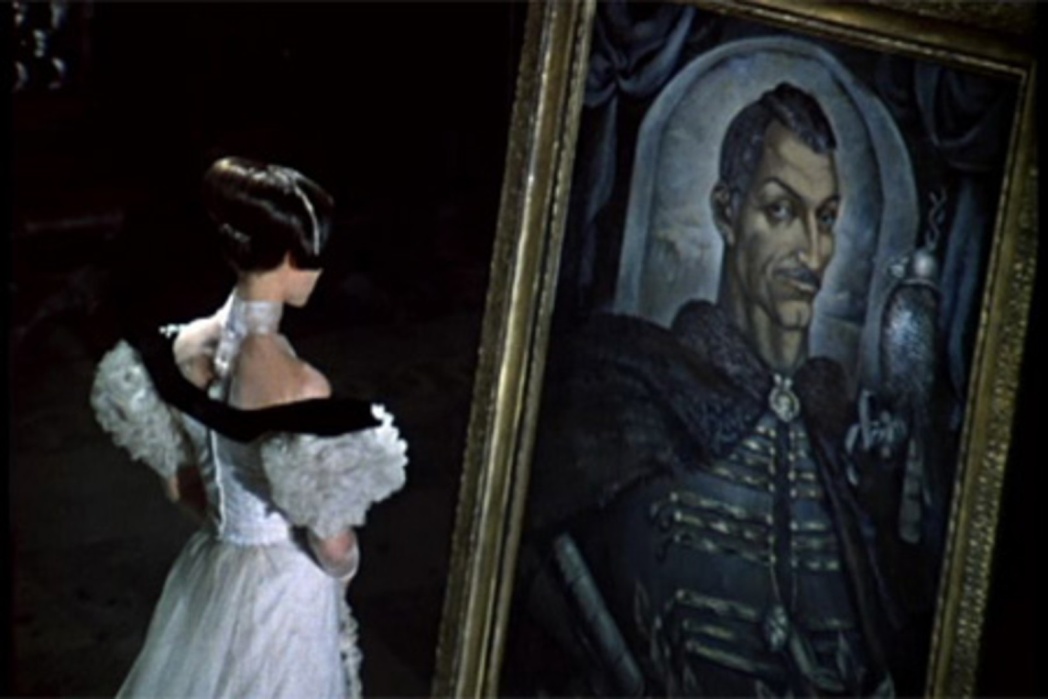 “Да дваццатага калена мы будзем помсціць бязлітасна, і не схаваецеся вы ад нас”
усе адказы правільныя
“Прадаў ты свой край, былы пабрацім”
“Мы яшчэ з’явімся да цябе”
Гэта правільны 
адказ!
Наступны слайд
На жаль, адказ няправільны
Паспрабаваць зноў
Што надзявалі каням “дзікага палявання” на ногі, каб іх крок рабіўся бязгучным?
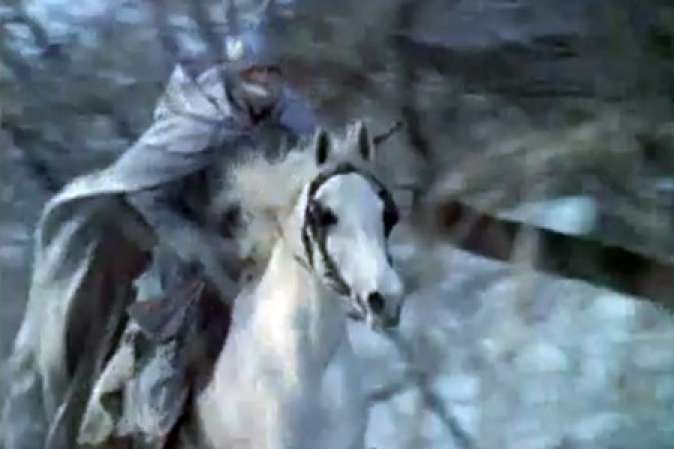 аўчынныя торбы
былі толькі старыя падковы
лапці
правільных адказаў няма
Гэта правільны 
адказ!
Наступны слайд
На жаль, адказ няправільны
Паспрабаваць зноў
Як удавалася “дзікаму паляванню” імчаць па дрыгве?
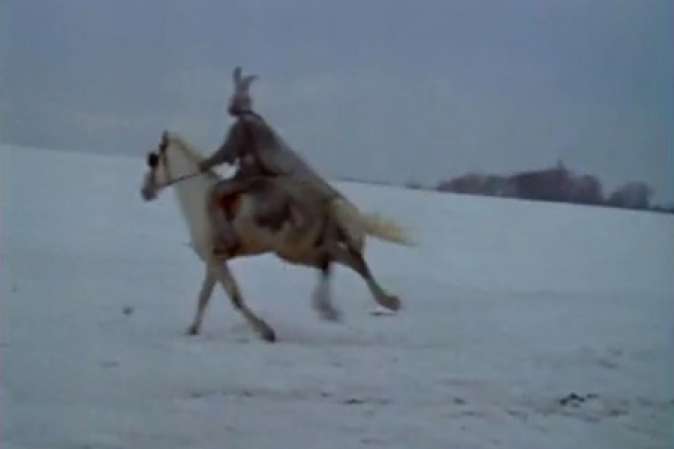 яны сапраўдны былі прывідамі
коннікі ведалі патаемныя сцежкі
усе адказы правільныя
правільных адказаў няма
Гэта правільны 
адказ!
Наступны слайд
На жаль, адказ няправільны
Паспрабаваць зноў
Замест коннікаў што было прывязана да сядла ў большасці каней?
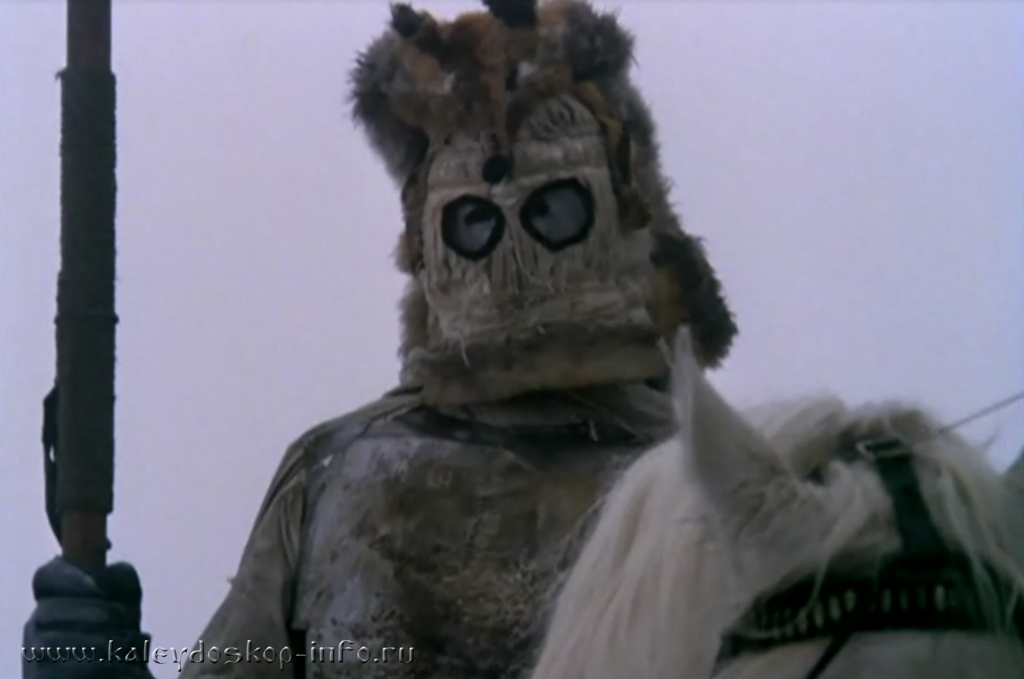 палонныя
нікога не было
ястрабы
пудзілы
Гэта правільны 
адказ!
Наступны слайд
На жаль, адказ няправільны
Паспрабаваць зноў
Чаму ў канцы твора коні шалёна пабеглі за Дубатоўкам?
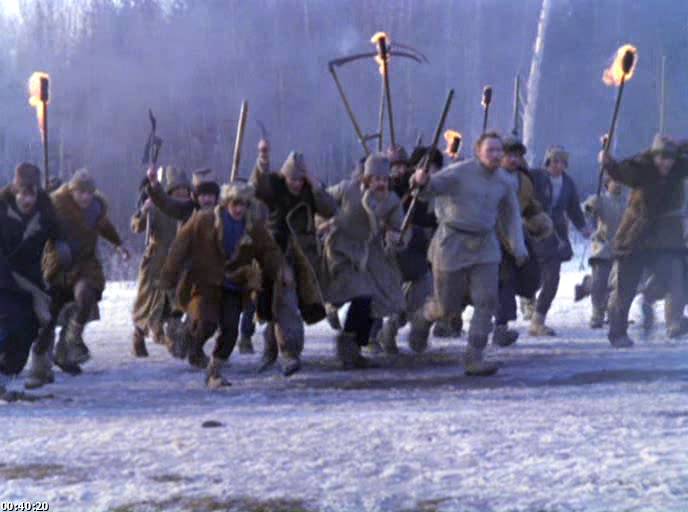 напужаліся агню
Дубатоўк іх пазваў за сабой
яны былі прывучаны да яго голасу
адчулі свабоду
Гэта правільны 
адказ!
Наступны слайд
На жаль, адказ няправільны
Паспрабаваць зноў
Пасля забойства ўпраўляючага Бермана-Гацэвіча высветлілася, што Малы Чалавек
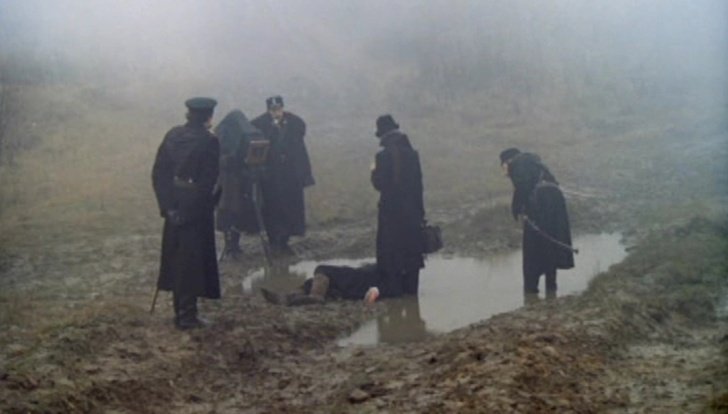 ён сам
Шляхцюк Марк Стахевіч
Базыль, яго брат
Пацук
Гэта правільны 
адказ!
Наступны слайд
На жаль, адказ няправільны
Паспрабаваць зноў
Хто быў натхніцелем і кіраўніком “дзікага палявання”?
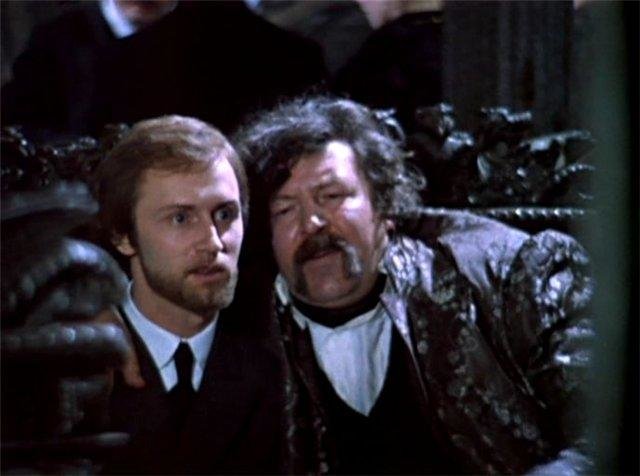 Дубатоўк
Берман-Гацэвіч
Гарабурда
Варона
Гэта правільны 
адказ!
Наступны слайд
На жаль, адказ няправільны
Паспрабаваць зноў
Галоўны герой высветліў, што Блакітная Жанчына
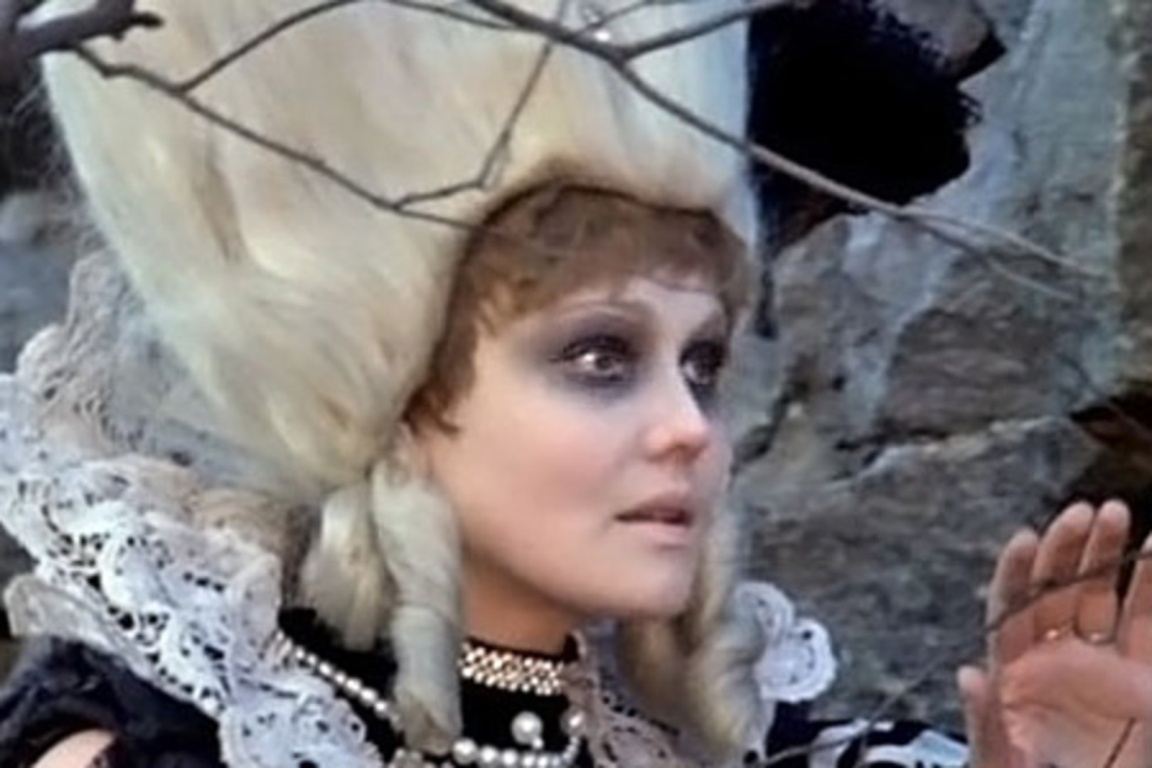 Надзея Яноўская ў самнамбулічным сне
жонка шляхціца Кульшы
ахмістрыня
пераапрануты Берман-Гацэвіч
На жаль, адказ няправільны
Паспрабаваць зноў
Малайчына!
Адказаў на ўсе пытанні!

З творчасцю Уладзіміра Караткевіча можна больш падрабязна азнаёміцца на экскурсіі “Славутыя імёны Бацькаўшчыны”